Ранкові зустрічівіршовані вітання
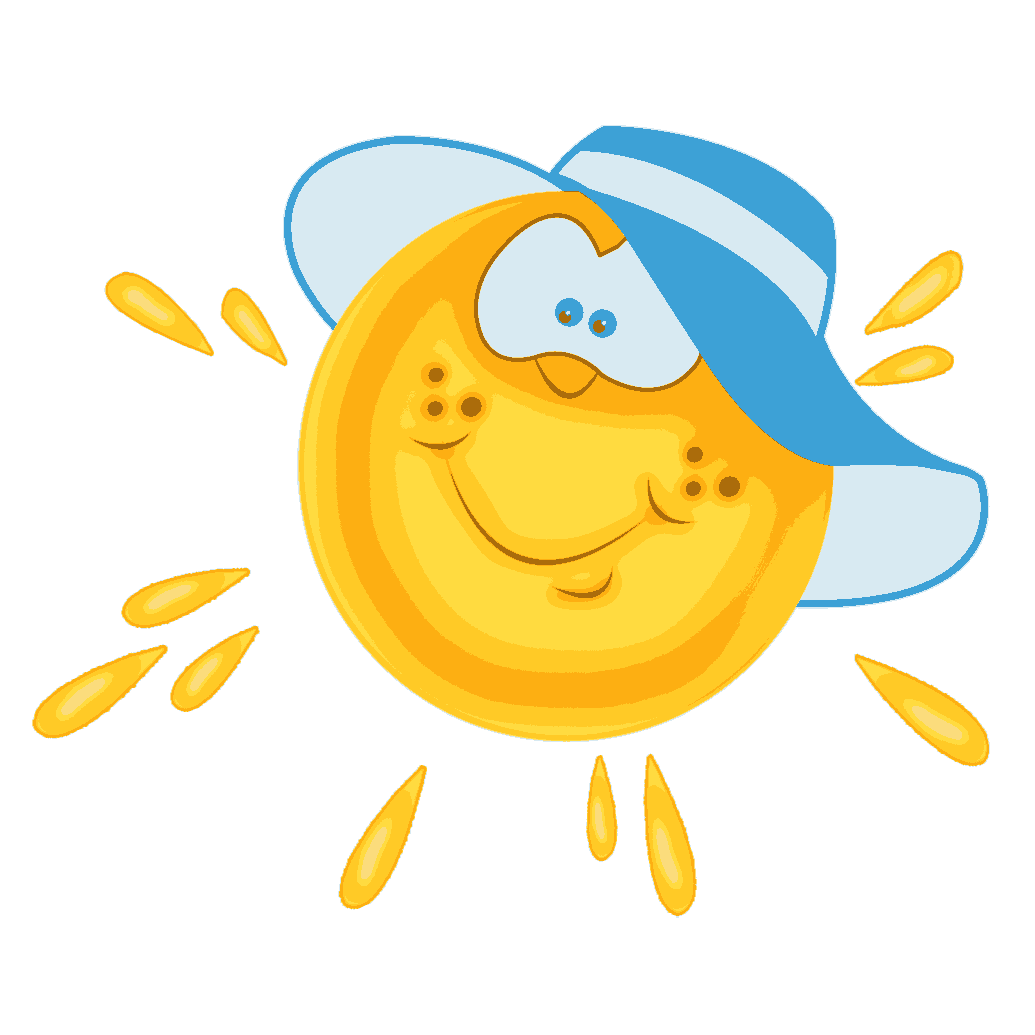 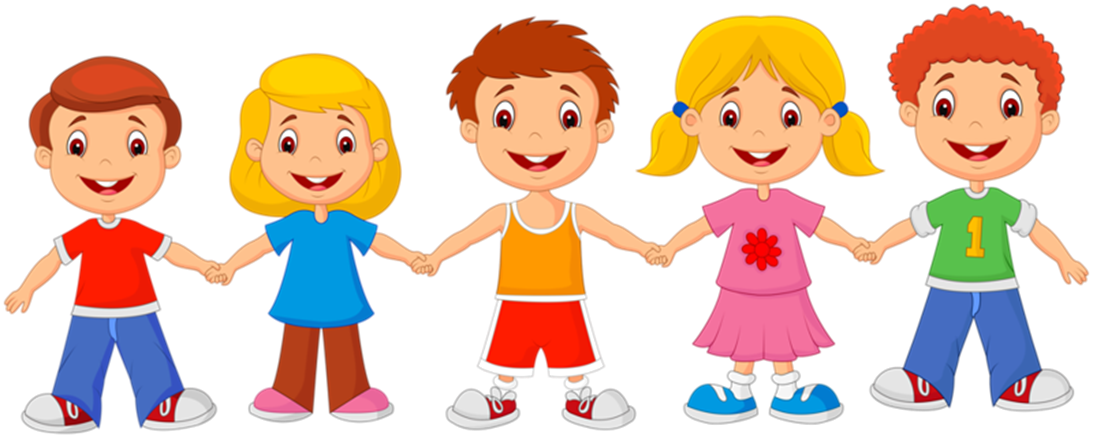 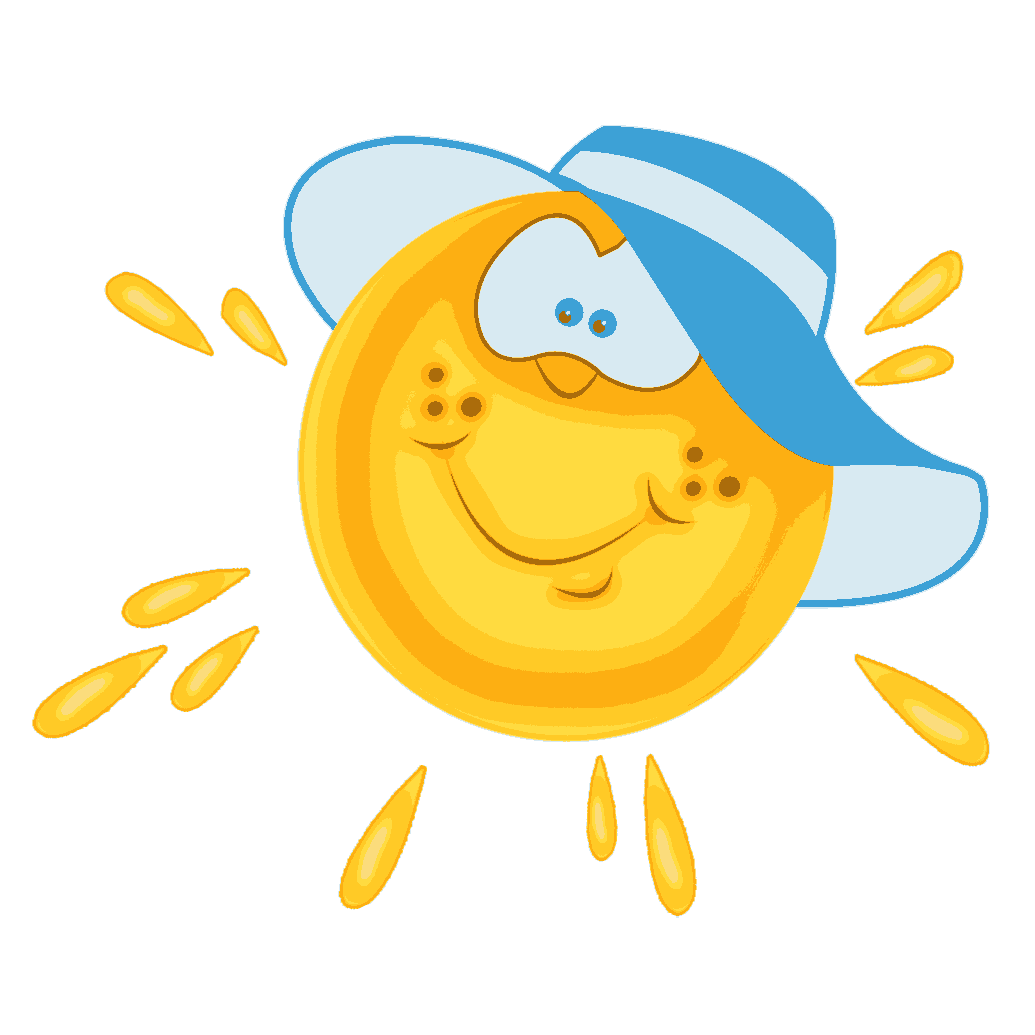 Доброго ранку!         Доброго дня!        Бажаєте ви і бажаю вам я!       Хай плещуть долоньки,        кивають голівки,        хай тупають ніжки       і сяють усмішки!  Доброго ранку!      Доброго дня!    Бажаєте ви і бажаю вам я!
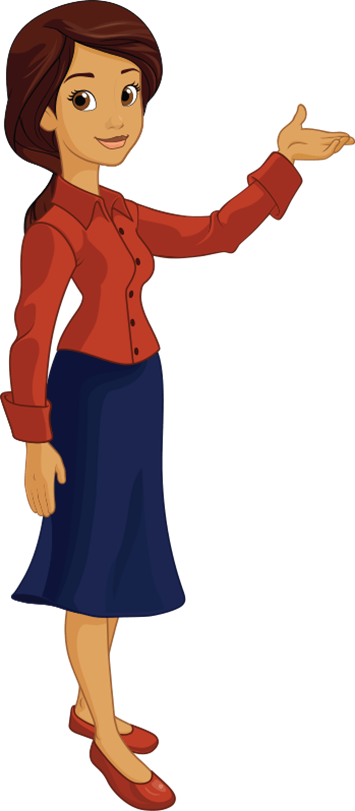 Школо! Школо!      Ти у нас – просто       супер, просто клас!       Ти – школяр і я – школяр!         Доброго ранку всім нам!
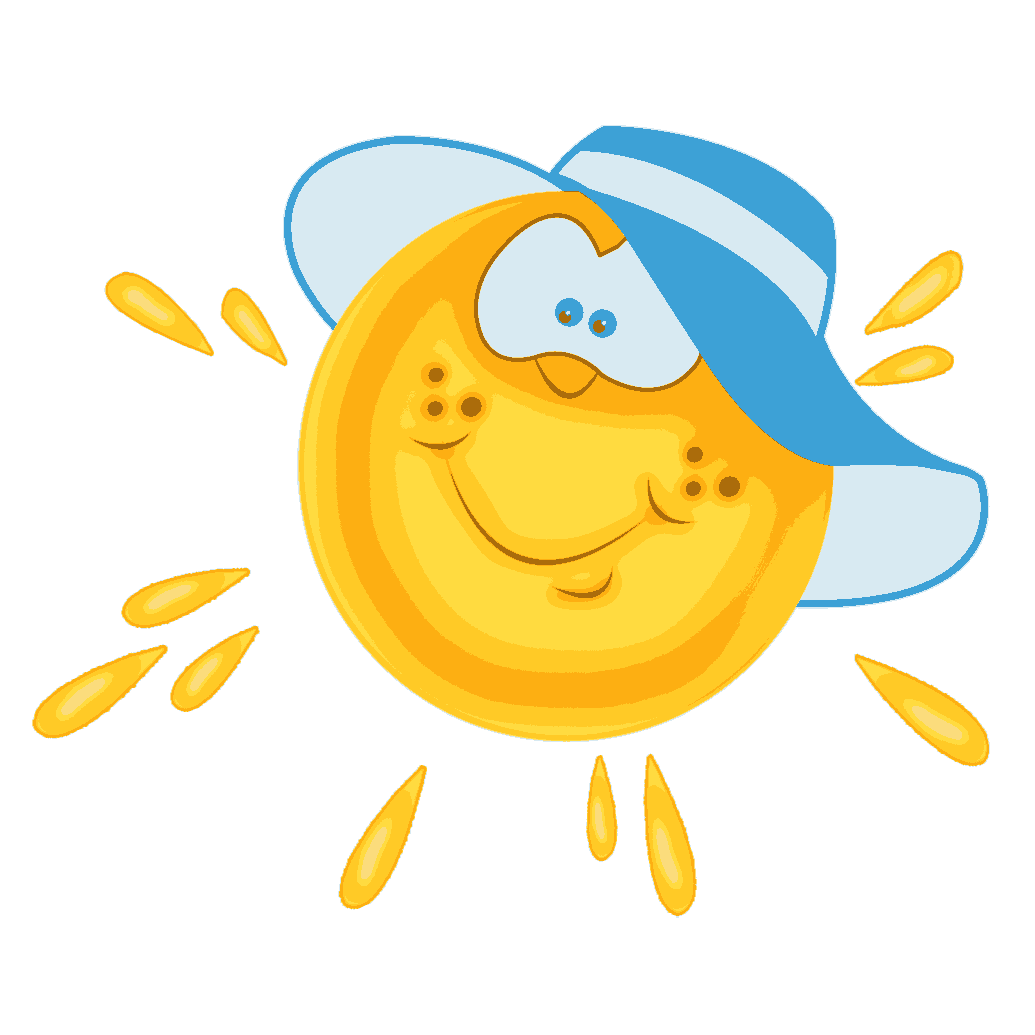 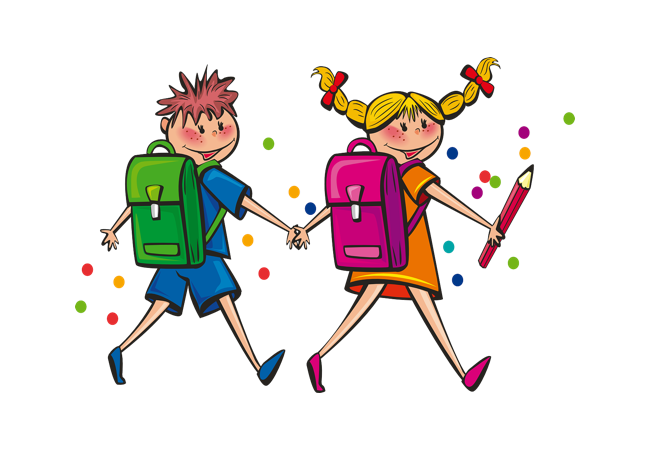 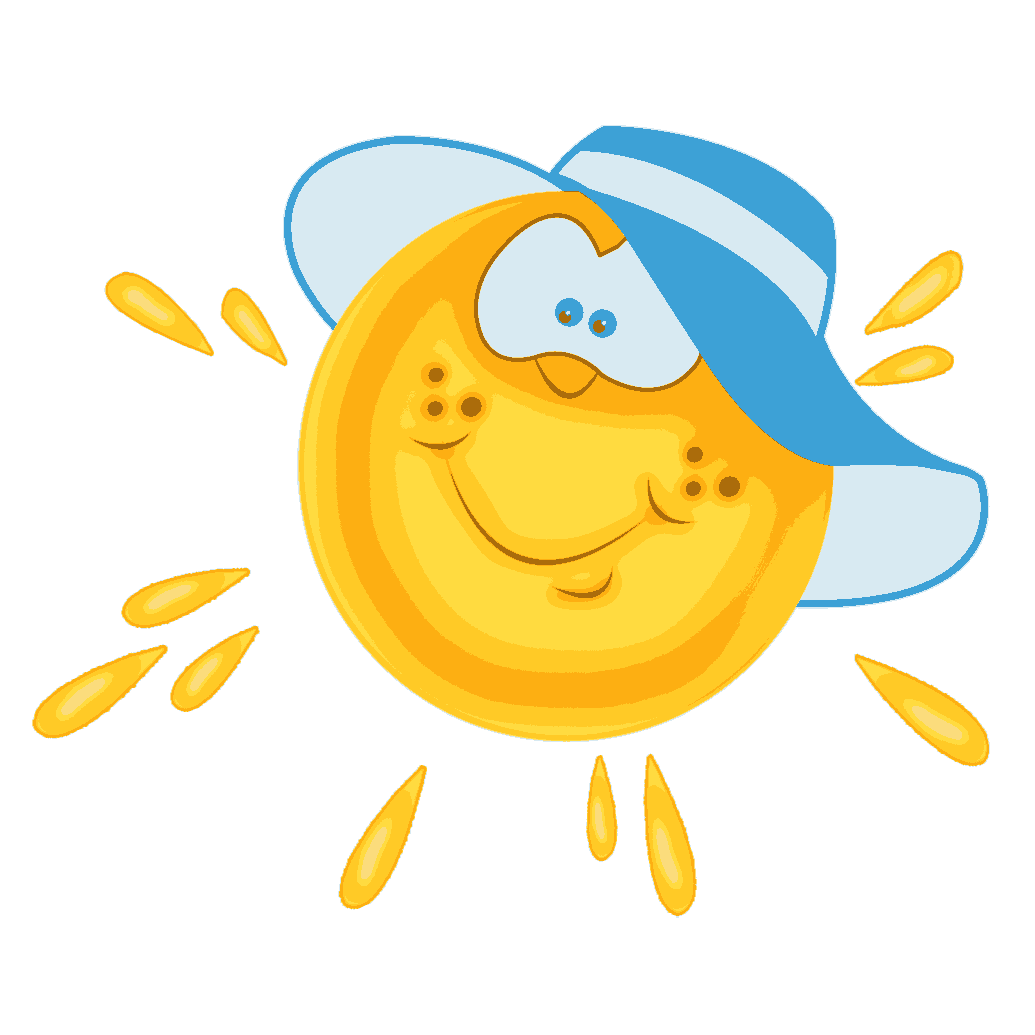 Доброго ранку,       Травам росистим!        Доброго ранку,         Квітам барвистим!        Доброго ранку,       Сонечку ясному!      Людям усім      І усьому прекрасному.
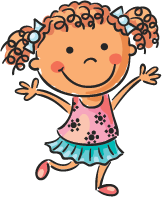 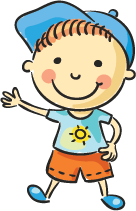 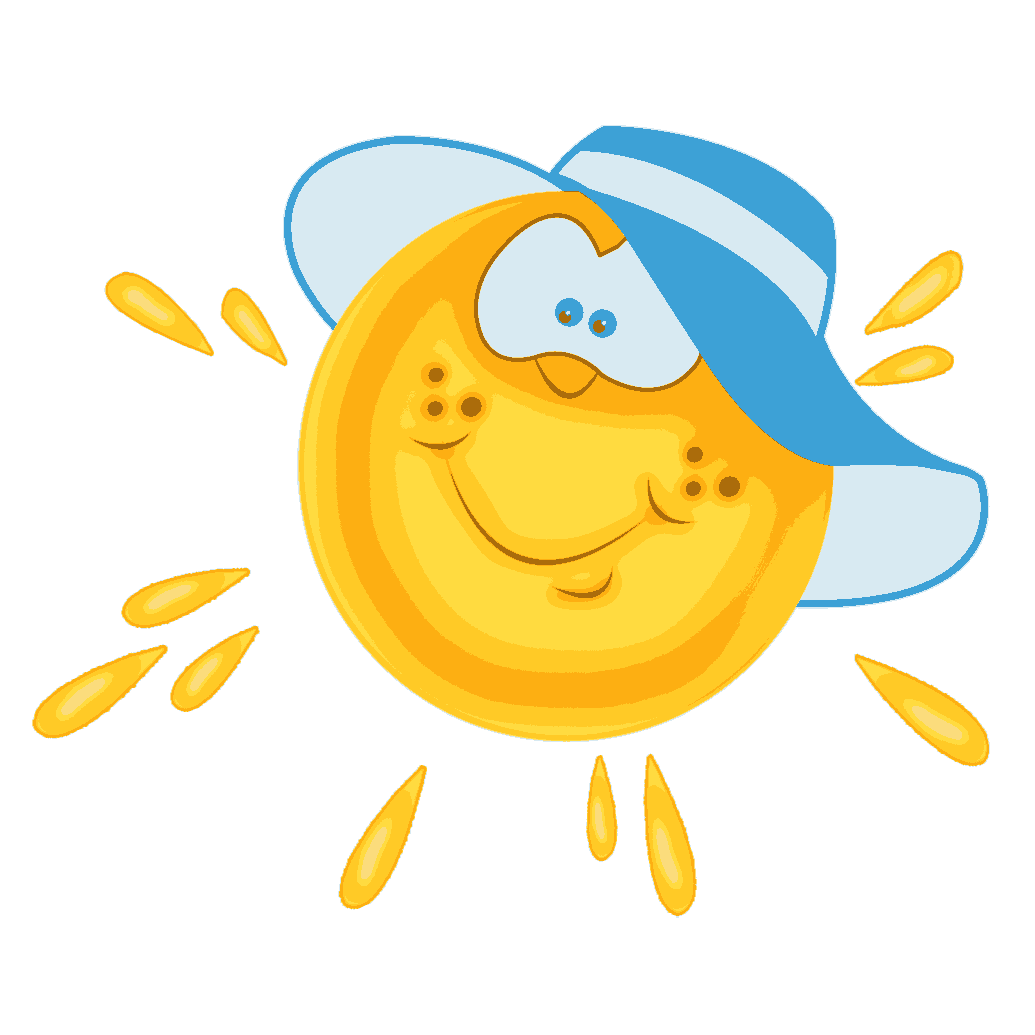 Встало вранці сонце ясне,             Зазирнуло у віконце.               Ми до нього потяглися,                За промінчики взялися.              Будем з сонцем ми вітатись               І до друзів посміхатись.
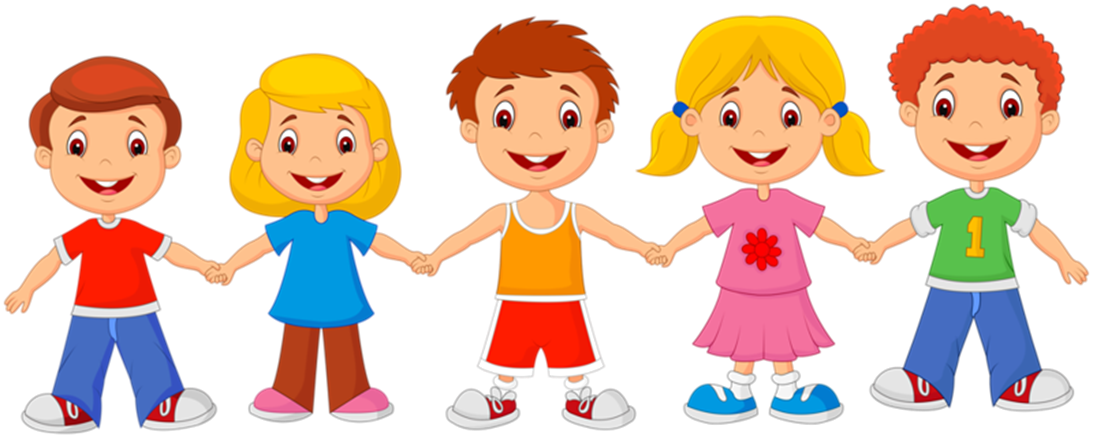 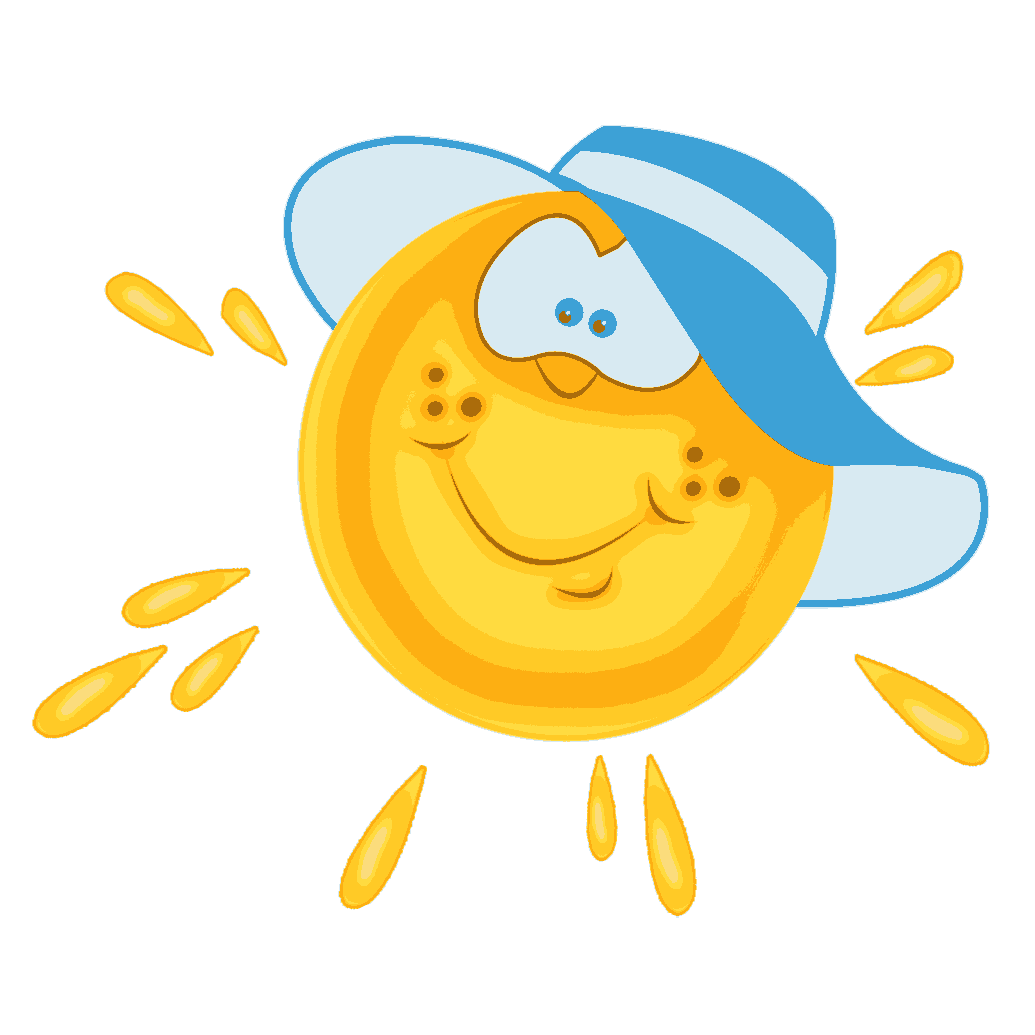 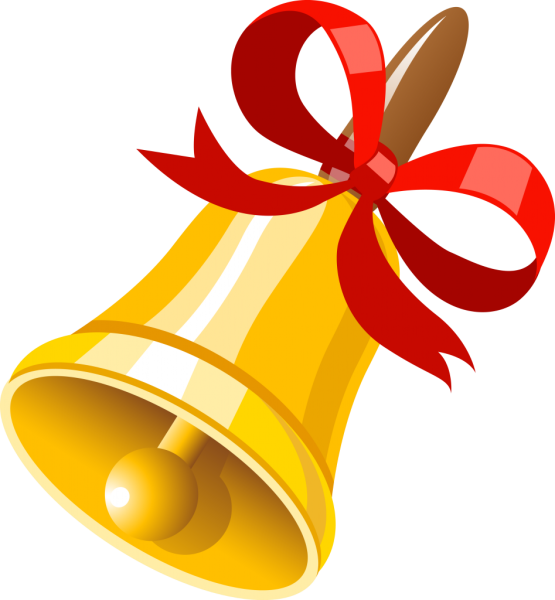 Продзвенів дзвінок,    розпочався в школі урок:    з Божої ласки,    з маминої казки,    гомінких пісень.    «Добрий день всім, діти!»,    «Добрий день!»
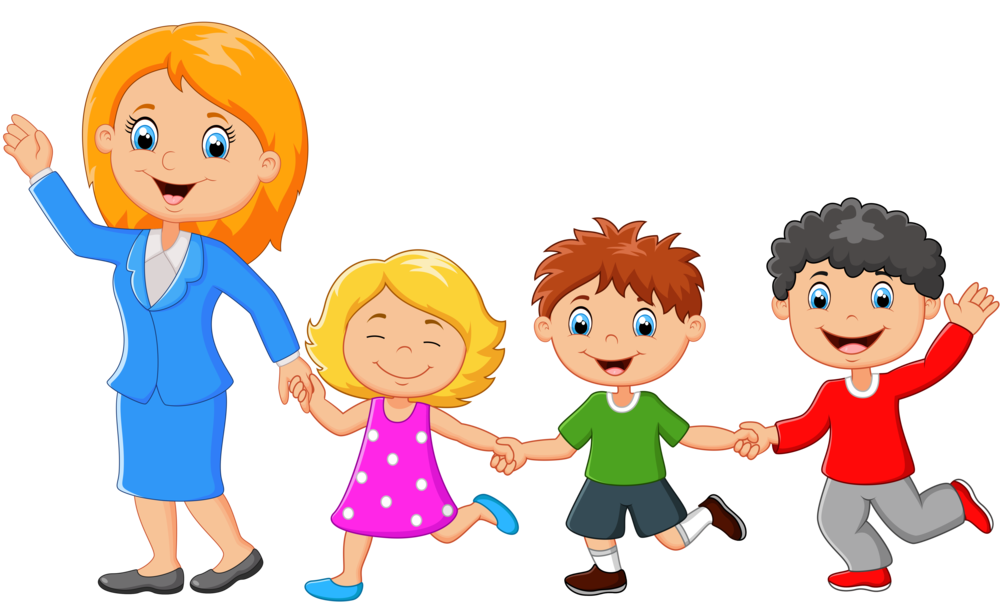 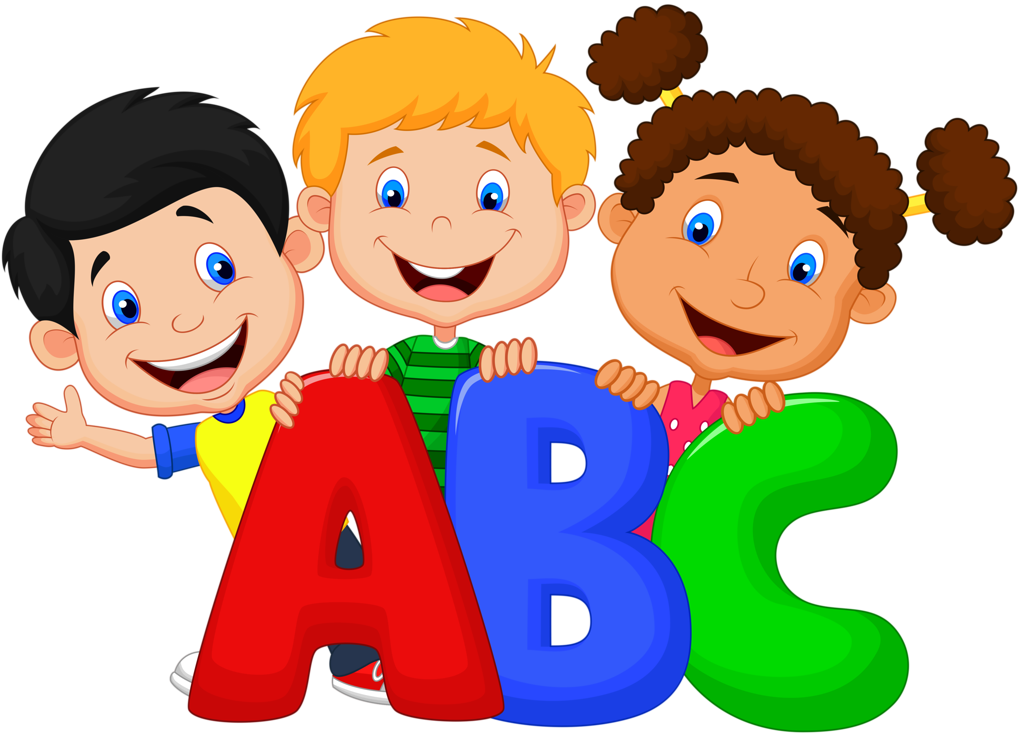 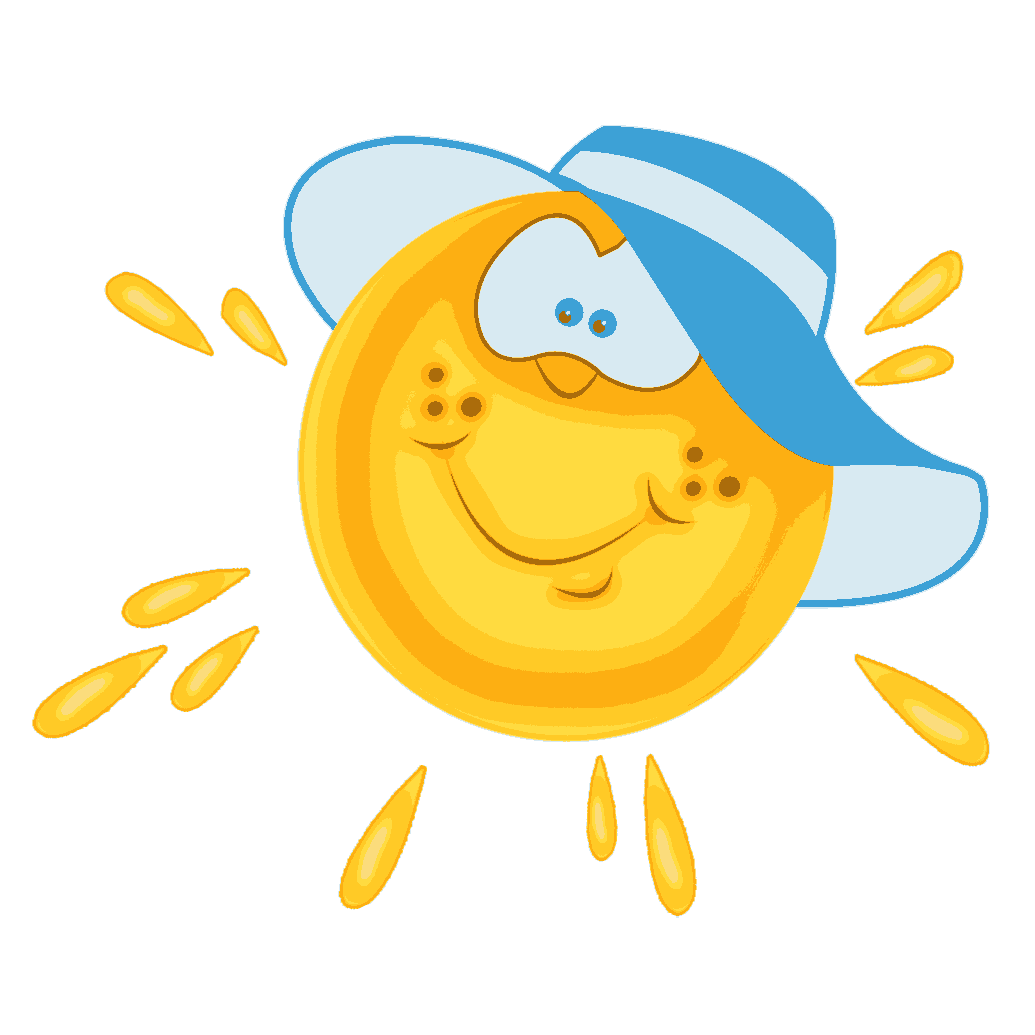 Клас – це родина! Клас – це сім’я!
Один, два, три – 
сусіда обійми!
Доброго ранку тобі і мені!
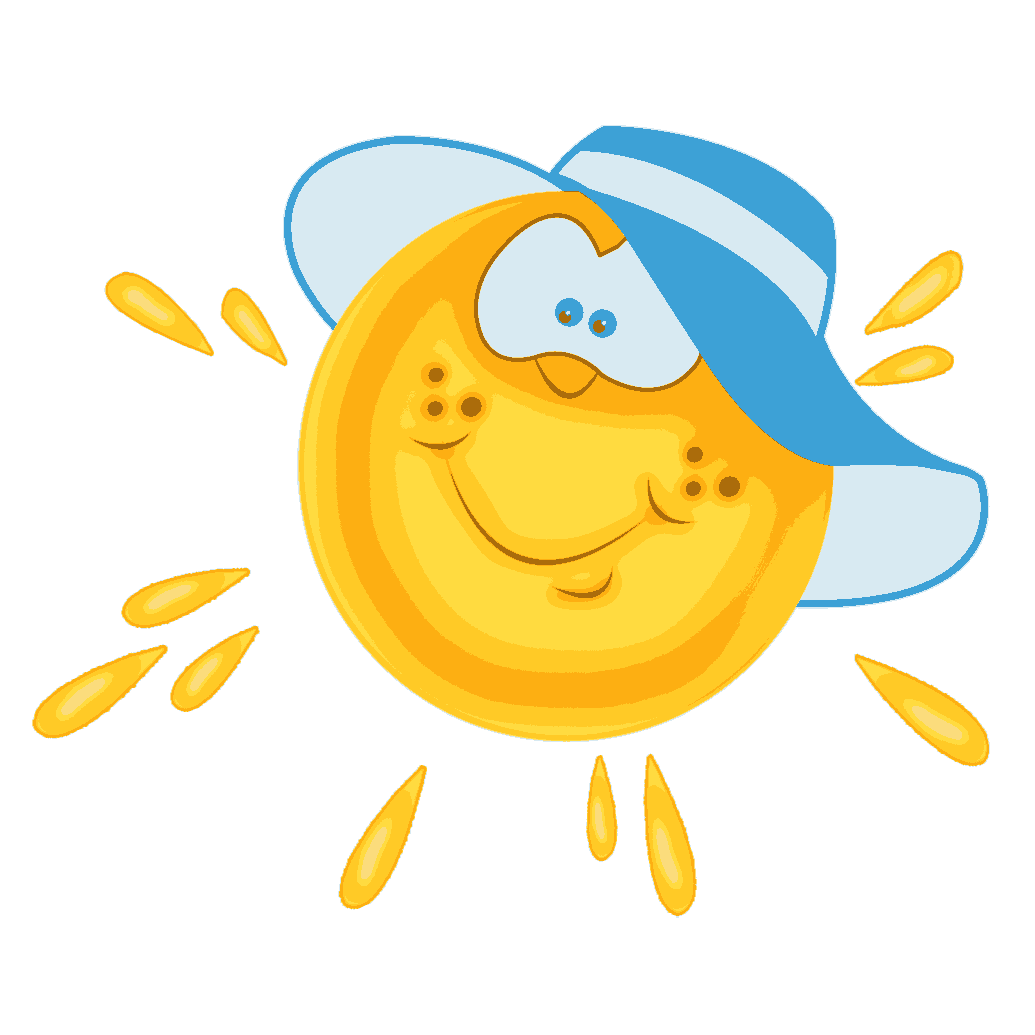 Ранок розпочавсь цікаво,
    Світить сонечко ласкаве,
    В календарик заглядає
     І від посмішки аж сяє.
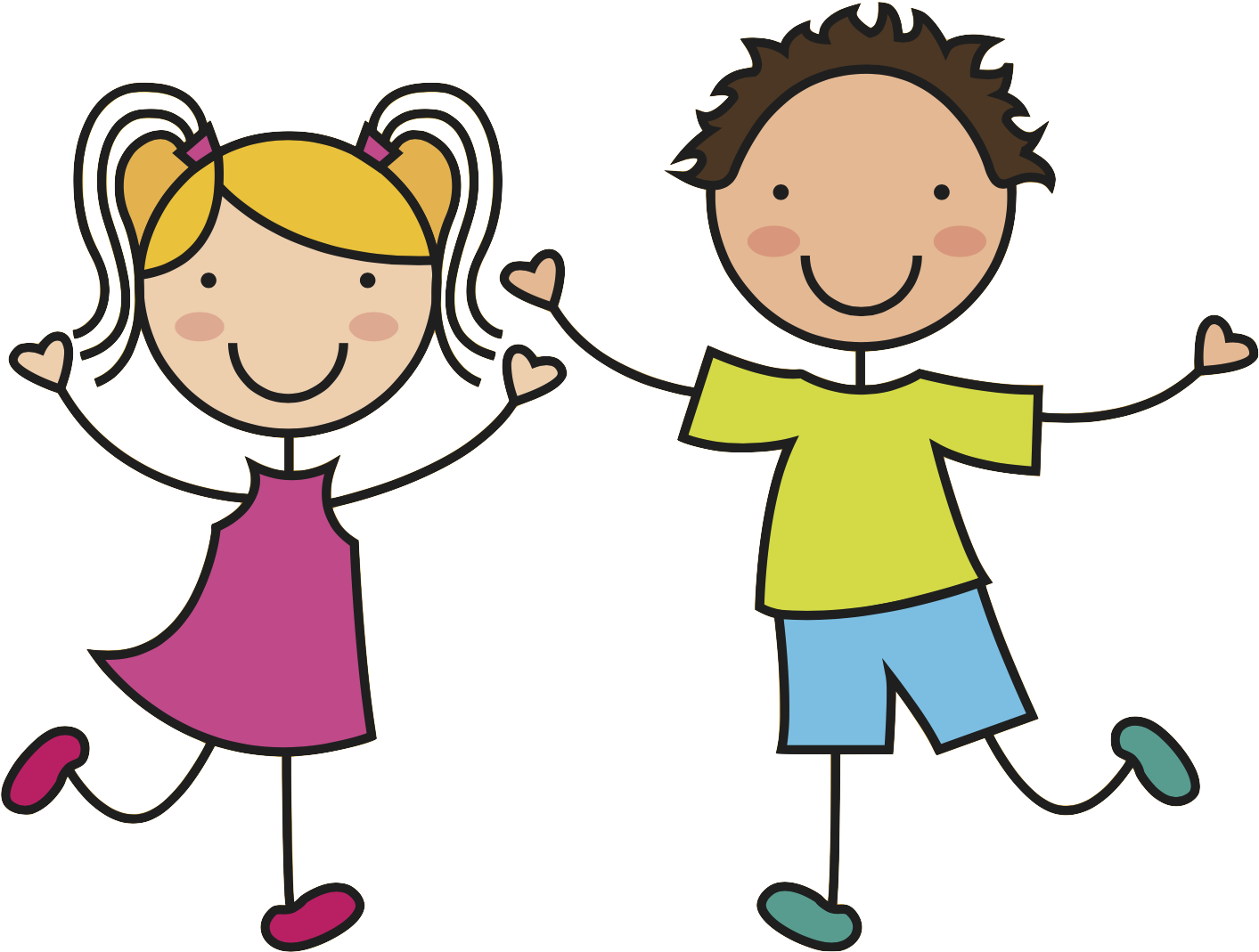 У цьому класі друзі всі!Один, два, три!Ми та ви,  я та ти!Один, два, три!Посміхнись тому, хто зліва,Посміхнись тому, хто справа.Скажем дружно всі: «Привіт!»
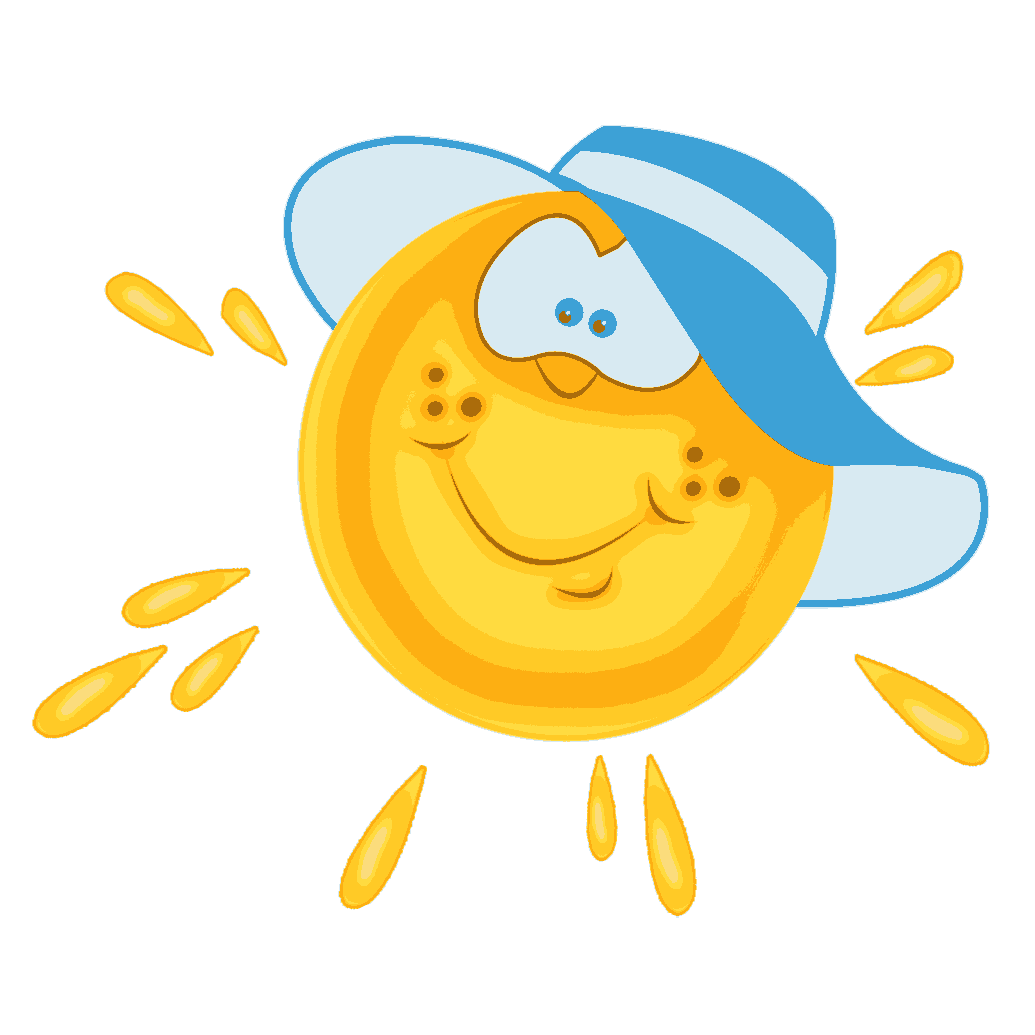 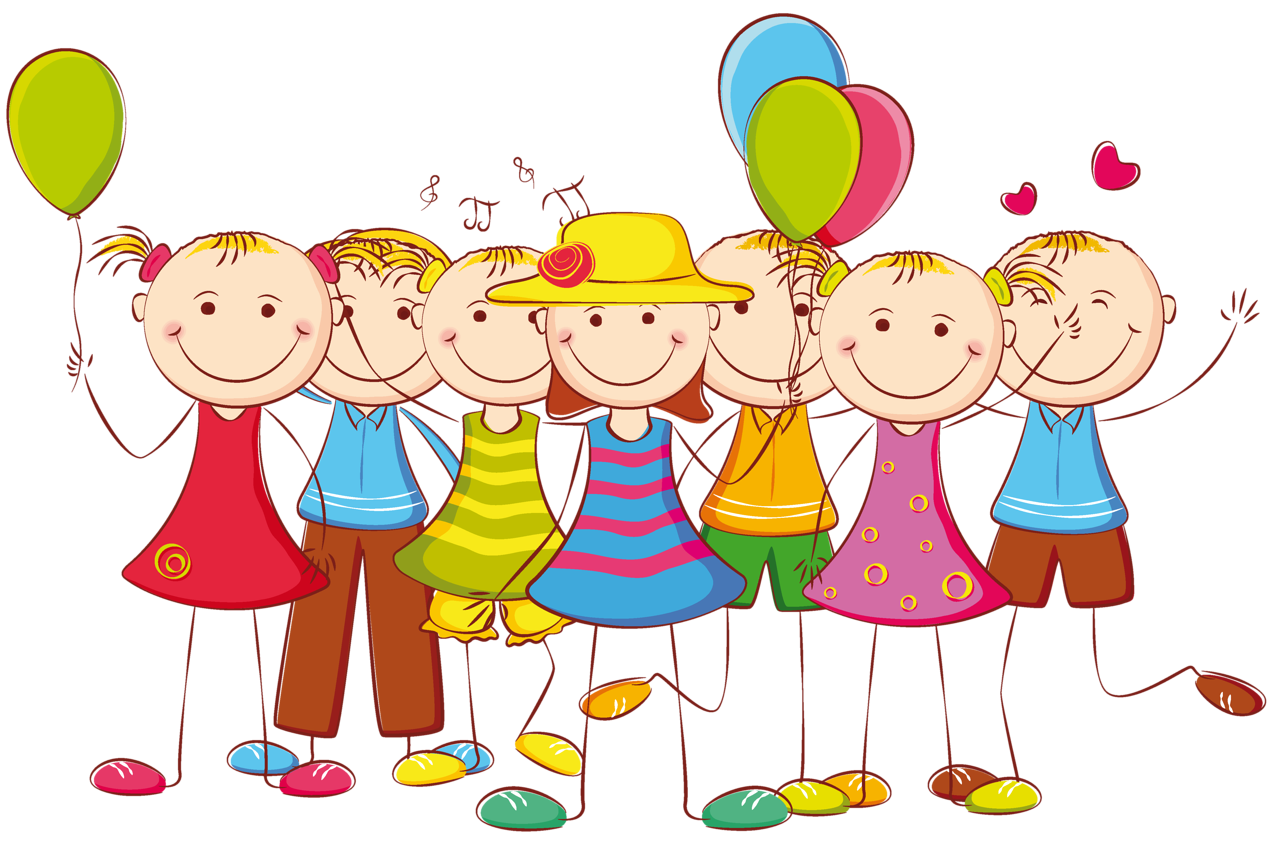 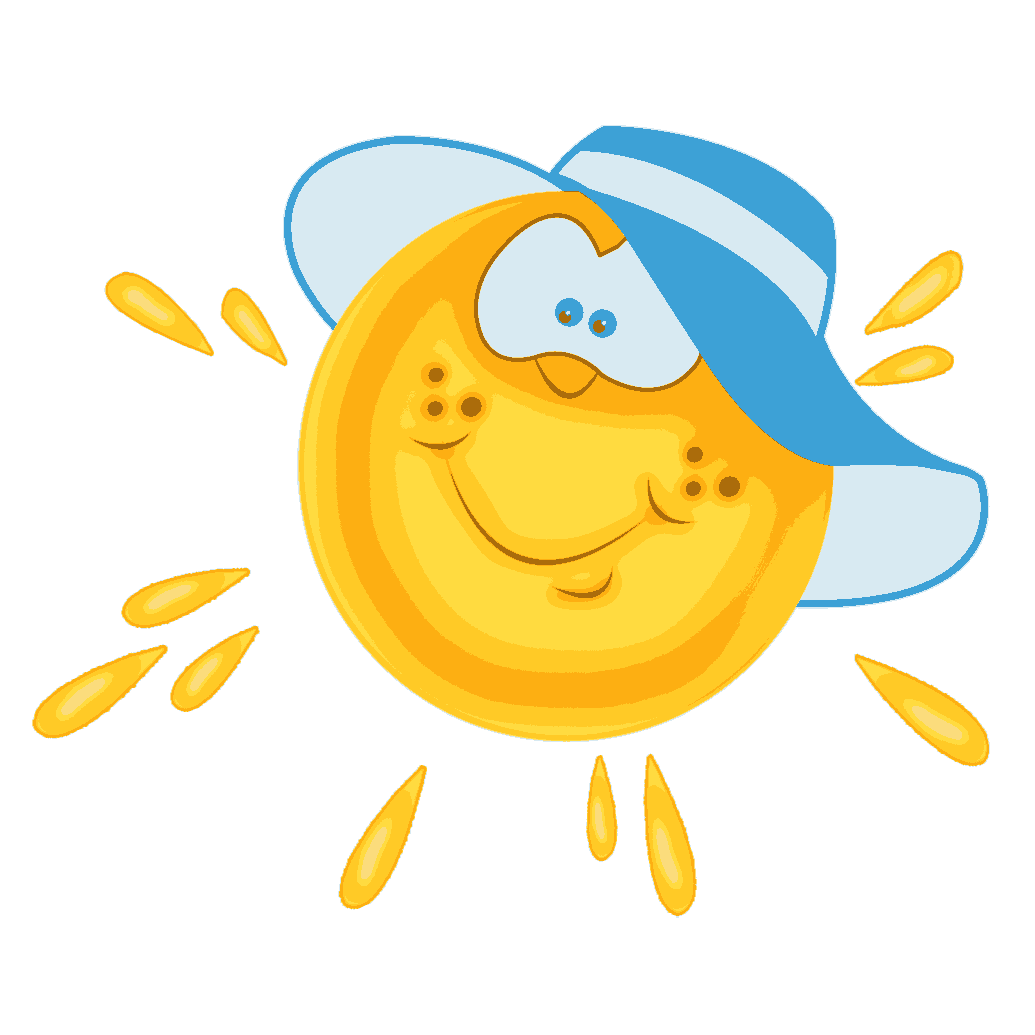 Поплескайте руками,     потупайте ногами,    до сонця потягніться    і друзям посміхніться.      Якщо вам веселенько –    “Ура!” - скажіть тихенько.    А як стало веселіше –   “Ура!”-  скажіть гучніше.    Якщо вам стало ще веселіше – “Ура!” - кричіть голосніше!
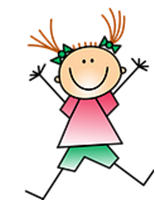 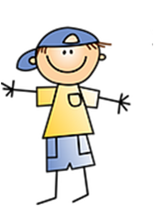 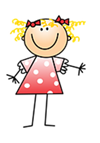 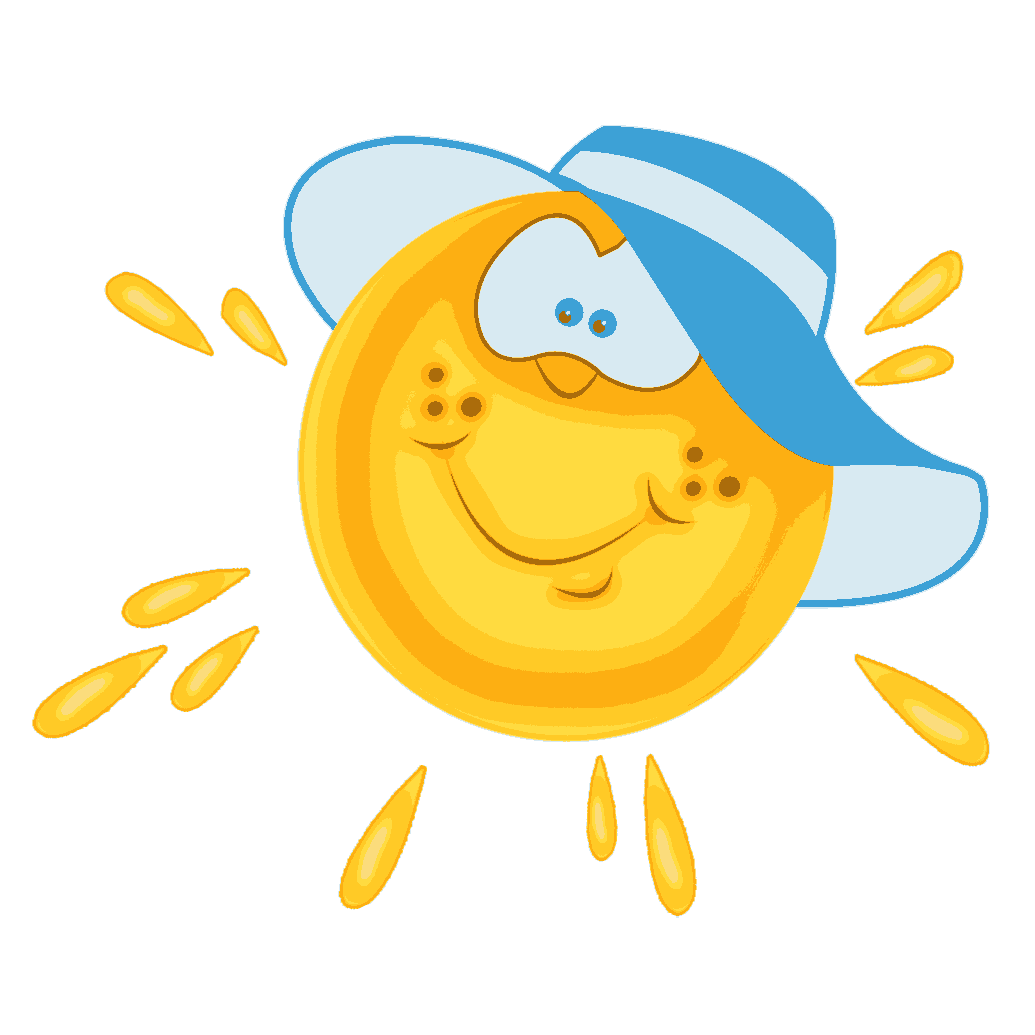 Треба разом привітатись:- Добрий день! Добрий день!Дружно й весело сказати:- Добрий день! Добрий день!Вправо, вліво повернутись.- Добрий день! Добрий день!
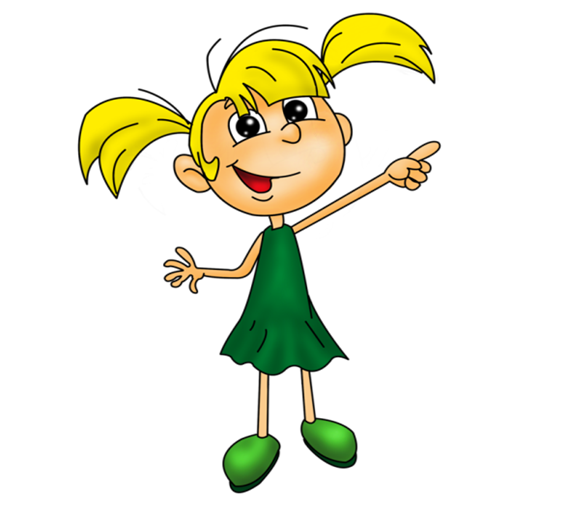 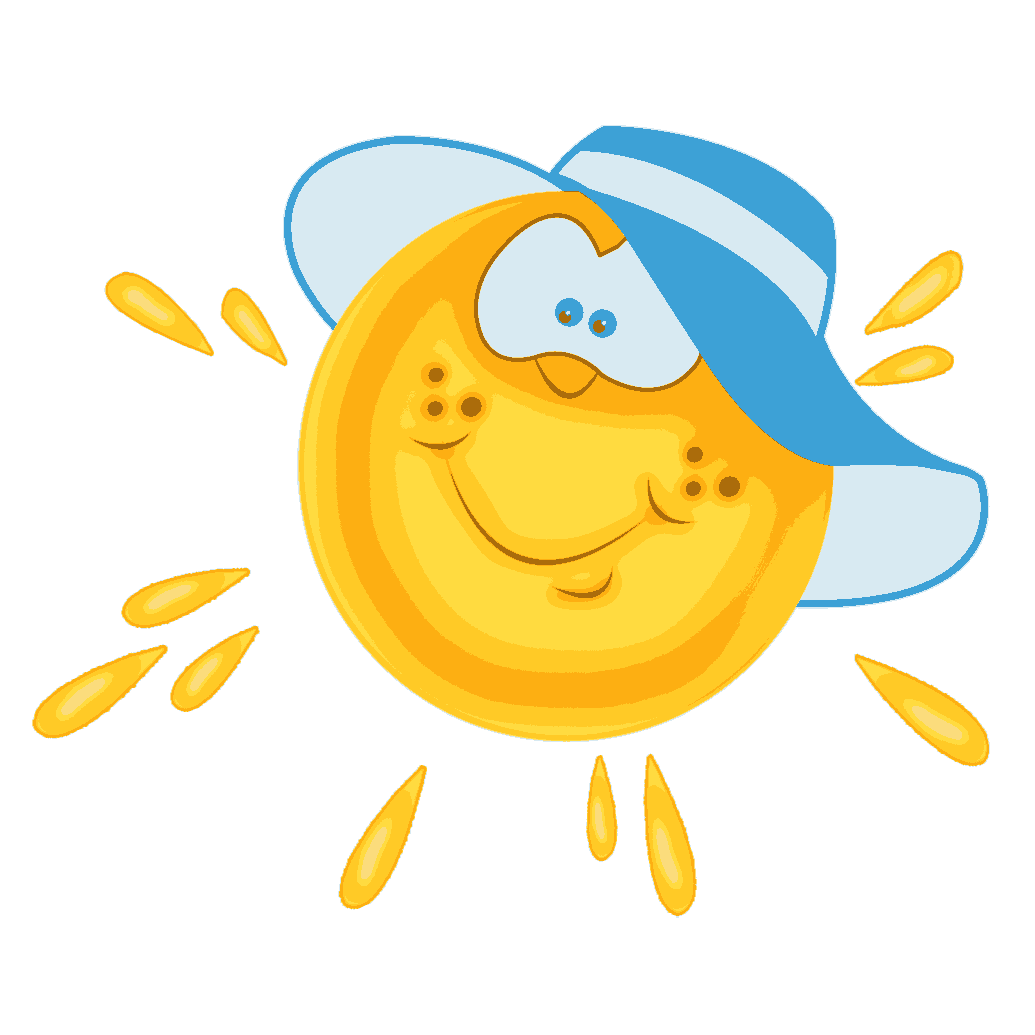 Рано-вранці всі проснулись,                  потягнулись, посміхнулись,                 ну, а потім, гарно вмились,                   на сусіда подивились               і сонечко привітали:
                  “Доброго ранку!” –             сонечку сказали,            і тихенько за парти            всі посідали.
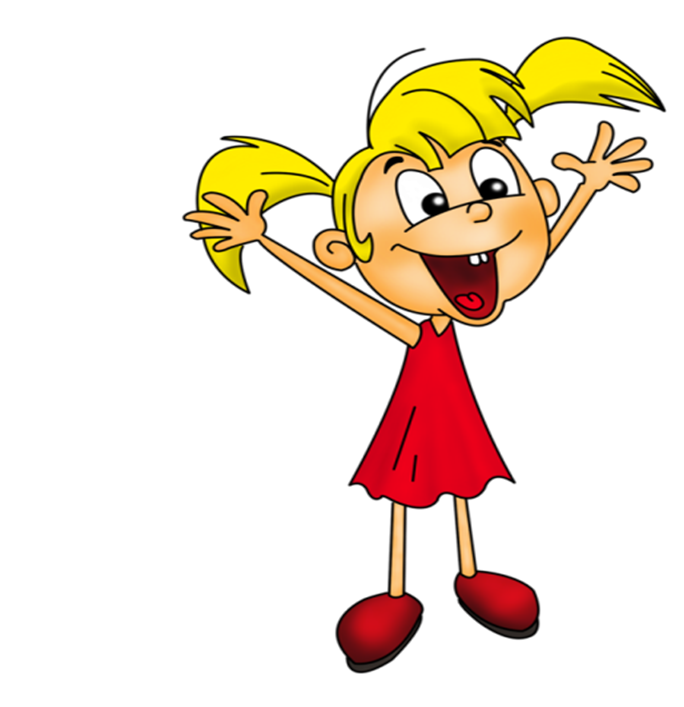 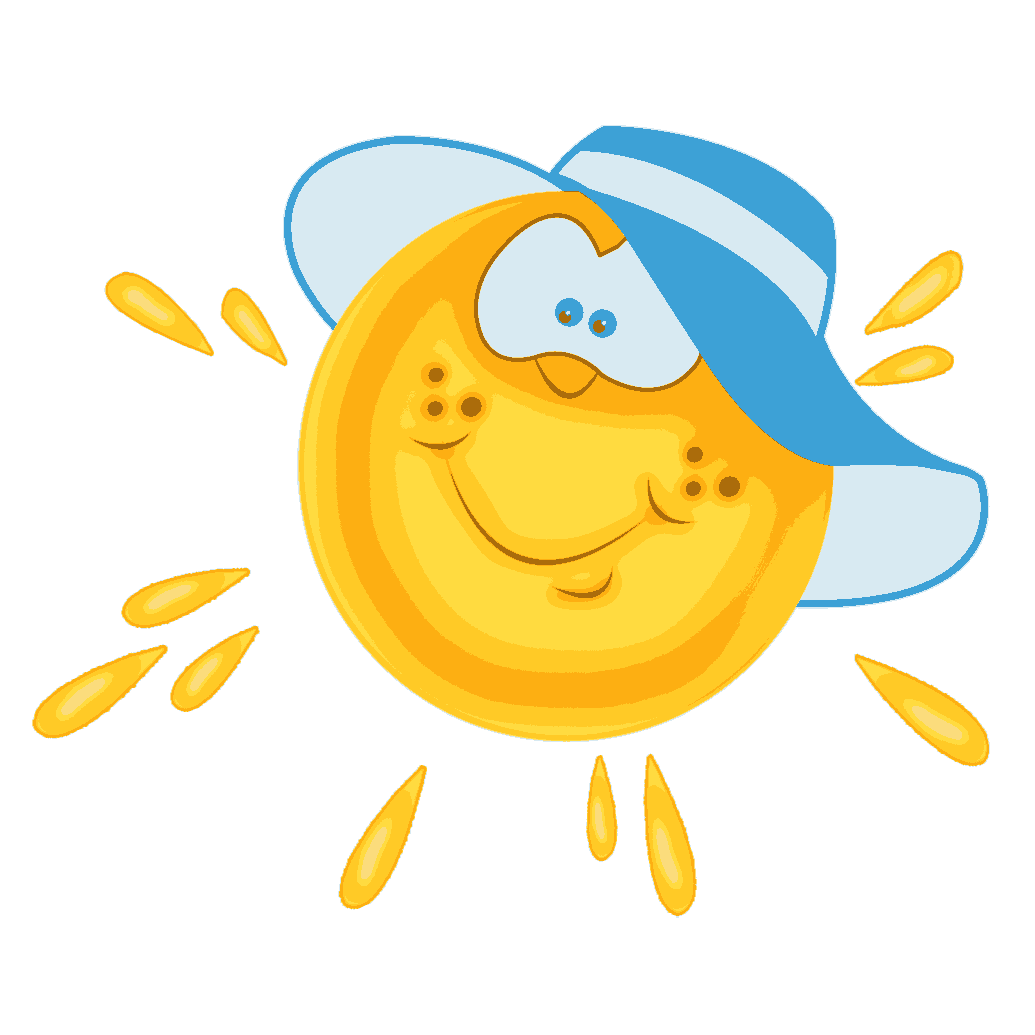 Доброго ранку! – всіх я вітаю.  Доброго ранку людям бажаю.  Гарного дня і спокійної ночі,   доброго вечора зичу охоче.    Доброго ранку вам! –     щиро вітаюсь.       Будьте здорові! –      людям всміхаюсь.
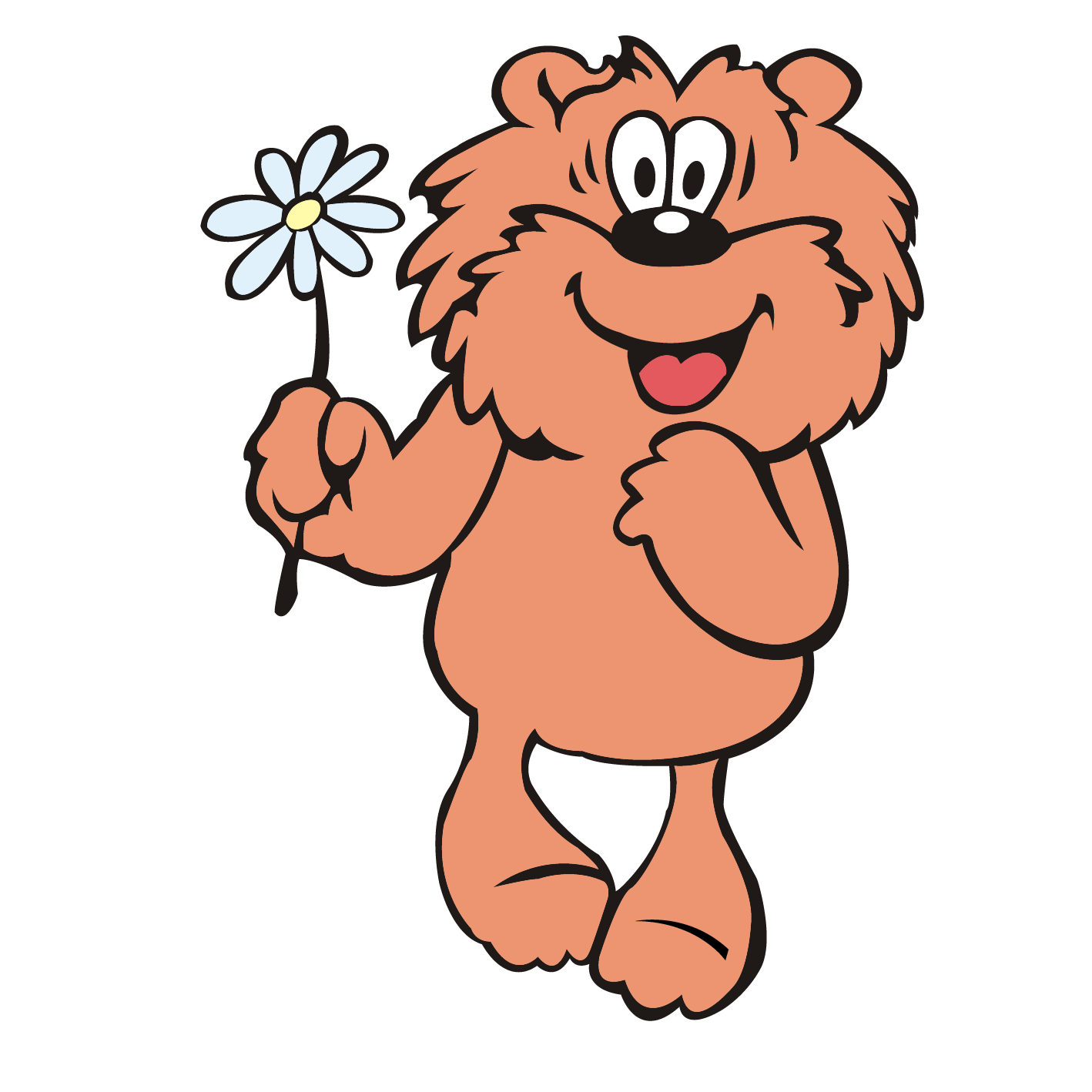 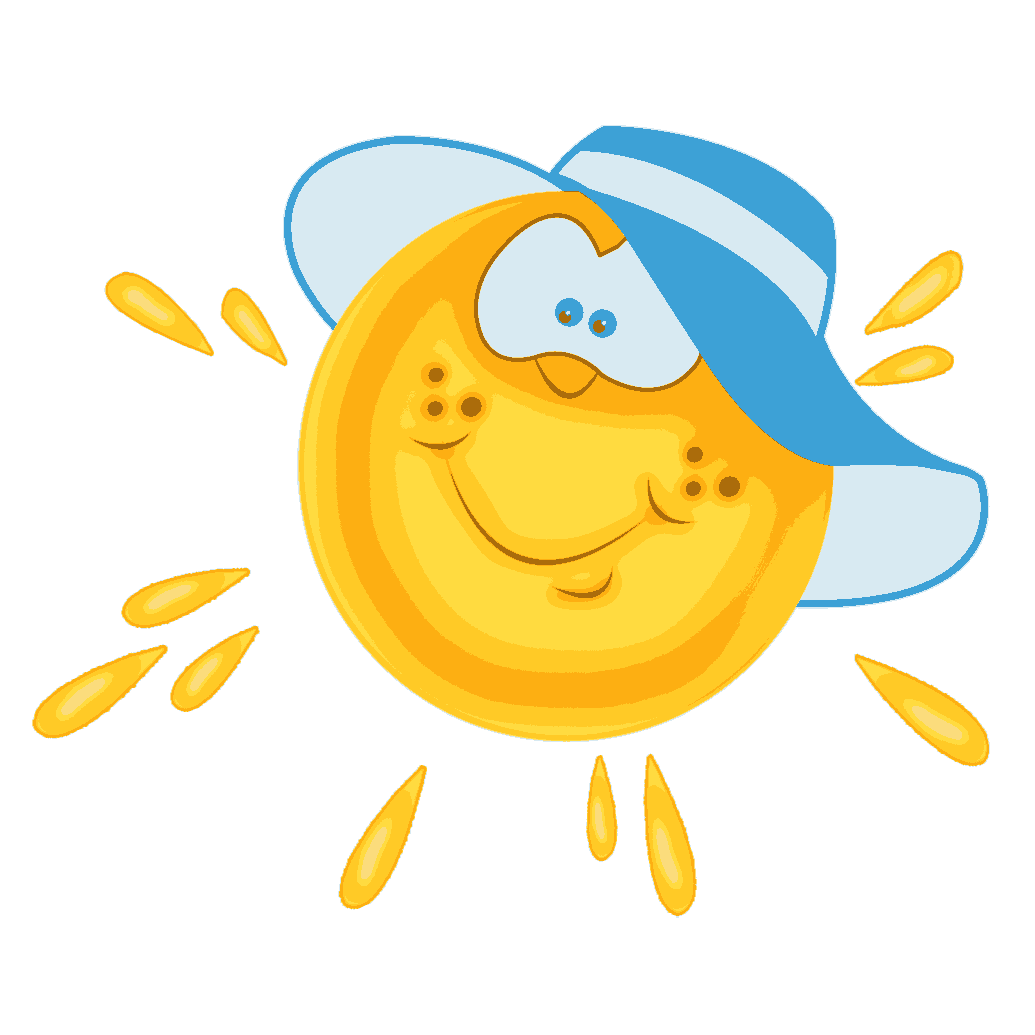 Привітаймо Сонечко:
 - Добридень, дороге!
Привітаймо Квіточку:
- Хай вона росте!
 Привітаймо дощик:
- Лийся, мов з відра!
Привітаймо друзів всіх:
- Зичимо добра!
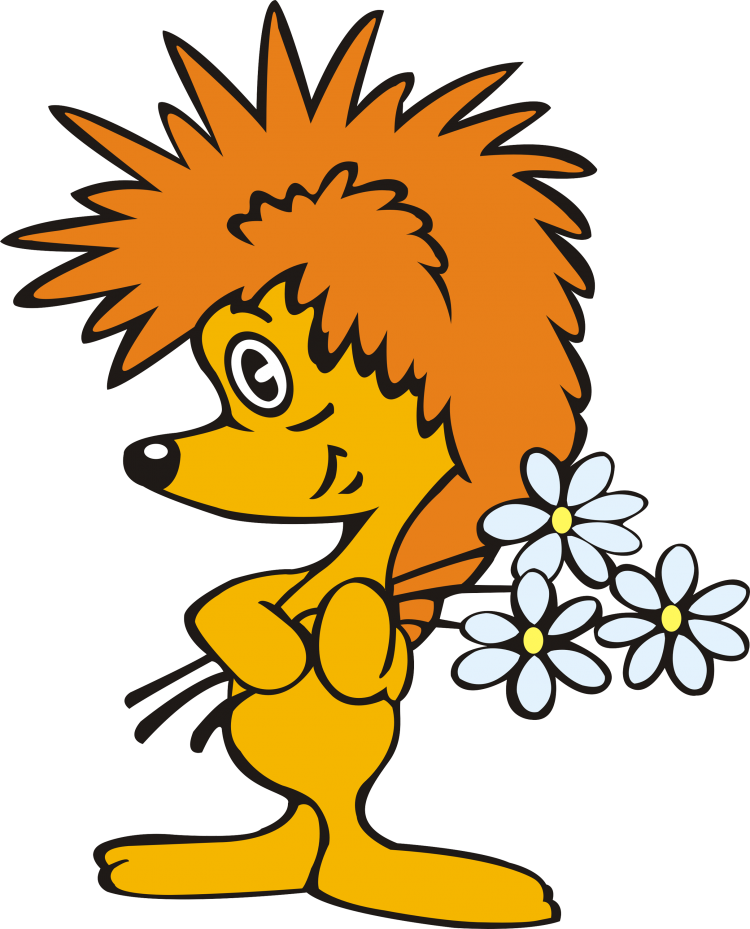 “Доброго ранку!” – сонечку   сказали,    сонячний зайчик в 
долоньку спіймали.     Сонячний зайчик нас гріє,    настрій гарний він нам передає.     Ми  побажаємо друзям своїм        хороших думок і гарного дня,       щоб думка весела і радісна була!
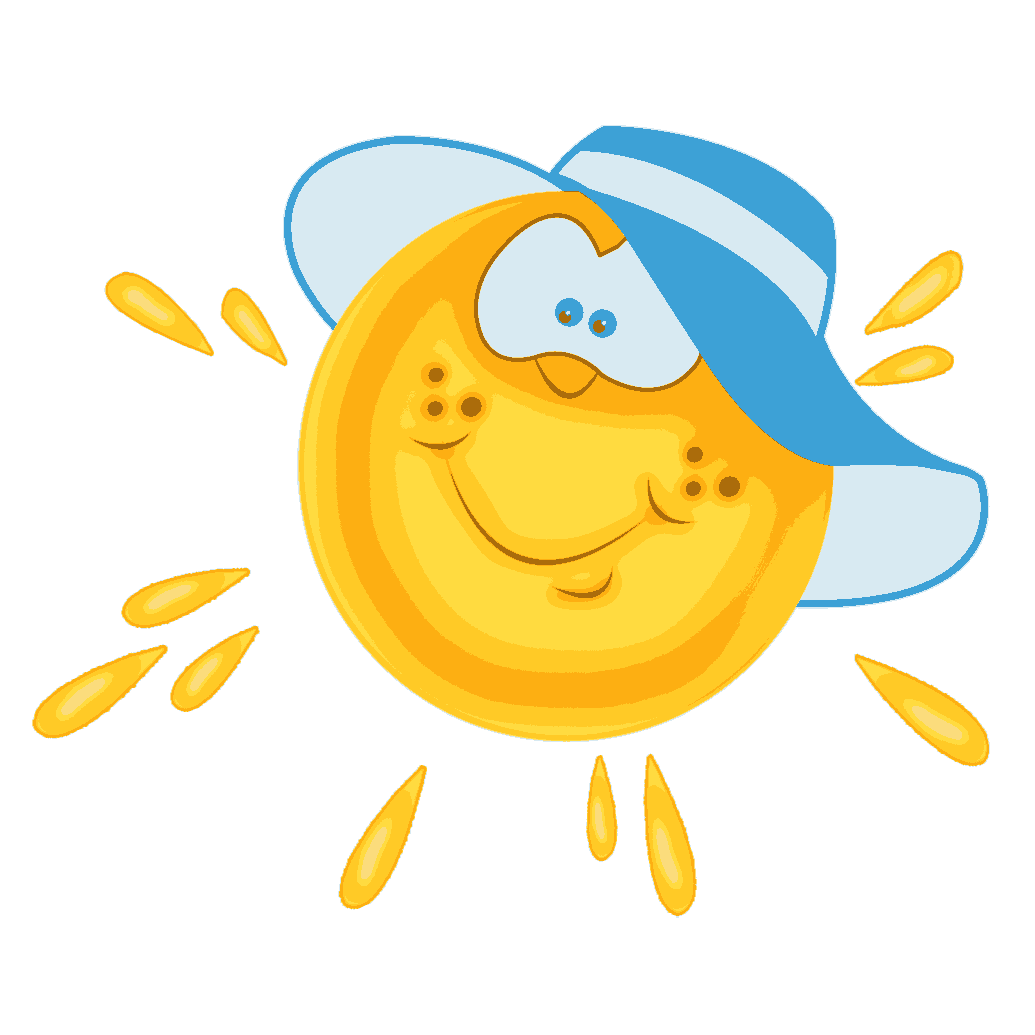 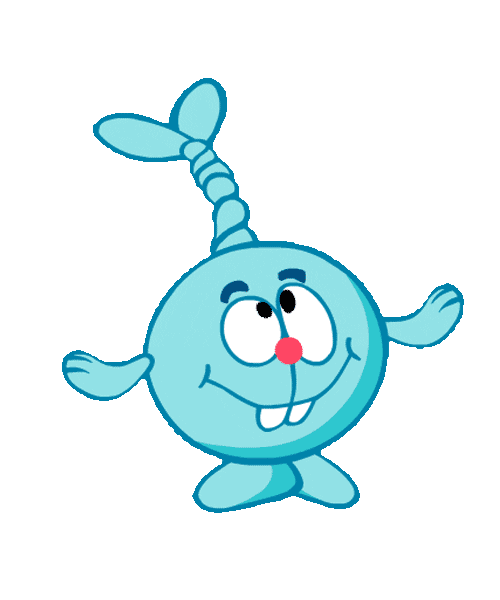 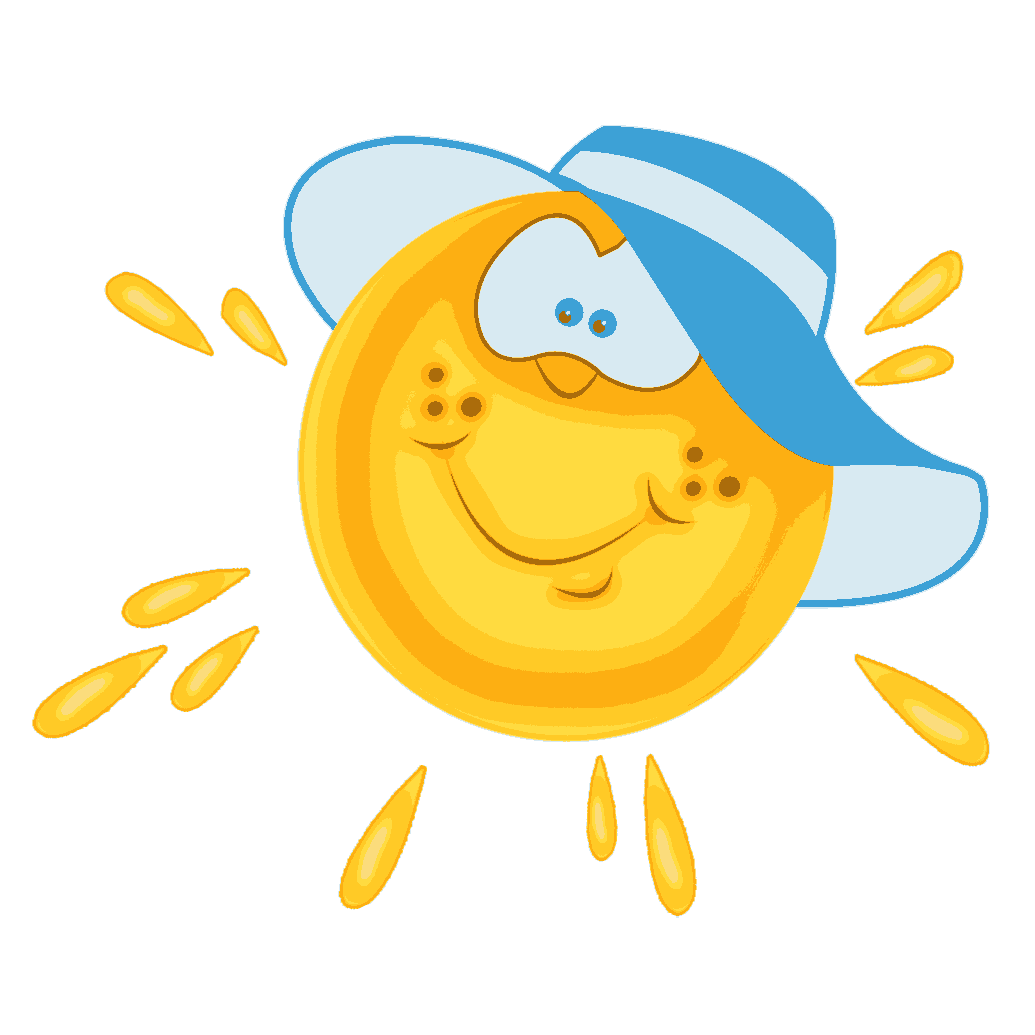 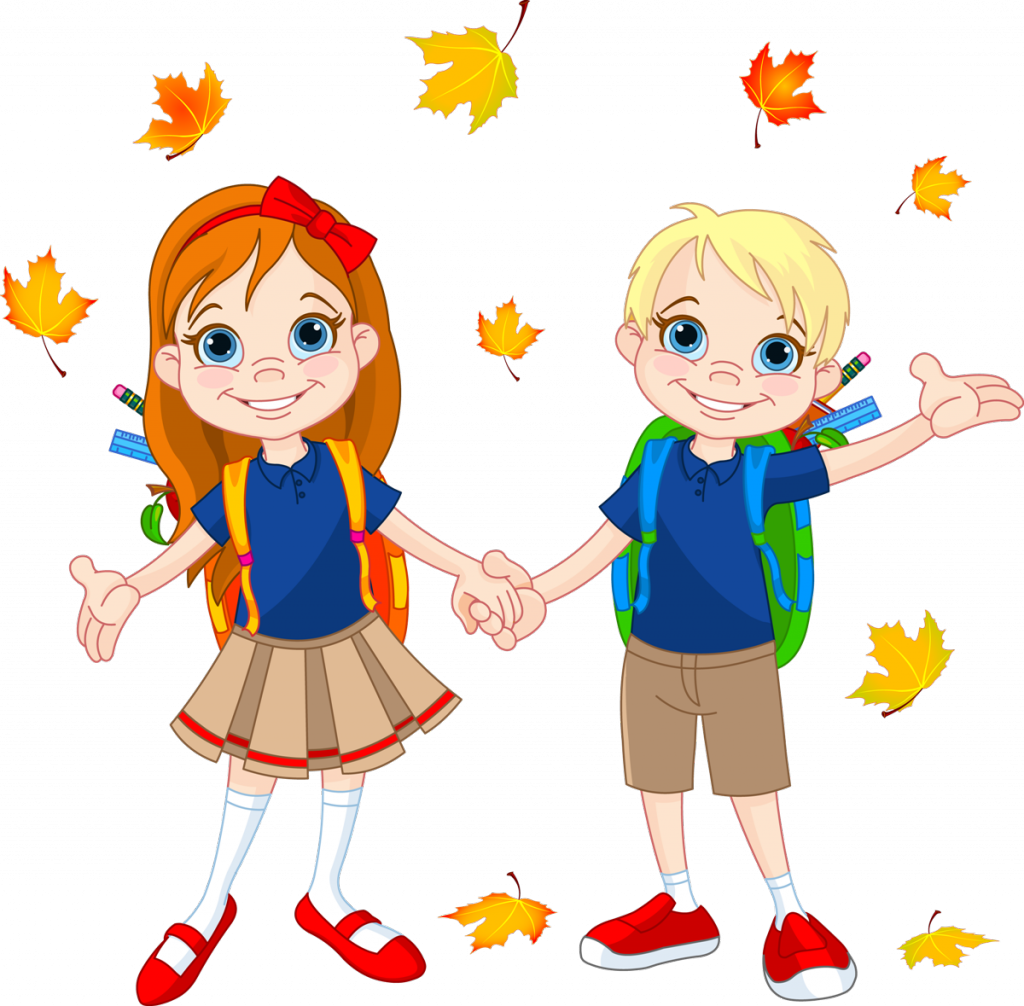 Другу руку простягни.Посмішку усім пошли.Добрий ранок! Добрий день!Нашу зустріч розпочнем!